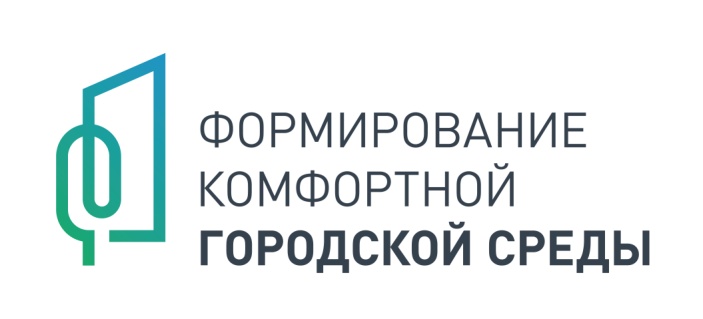 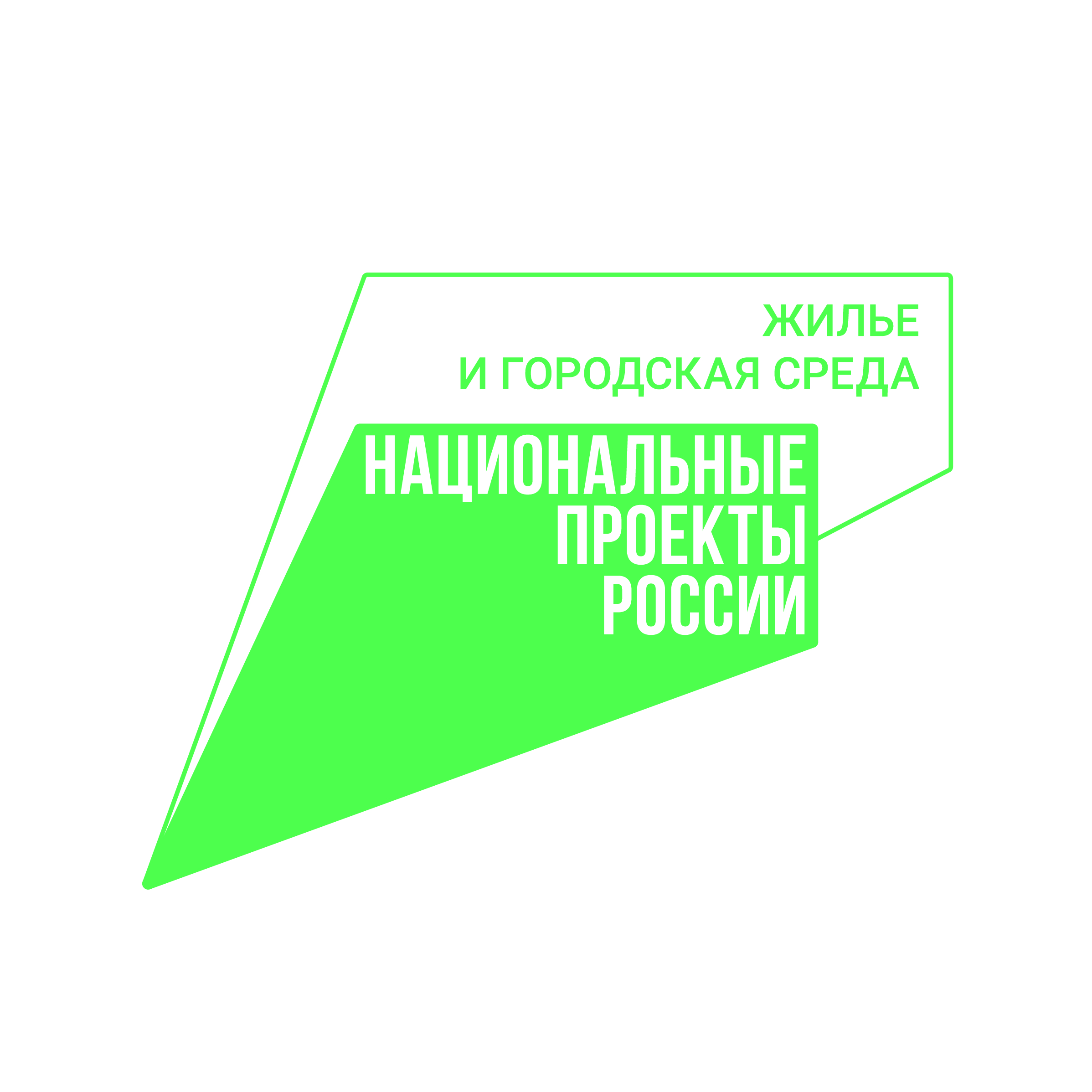 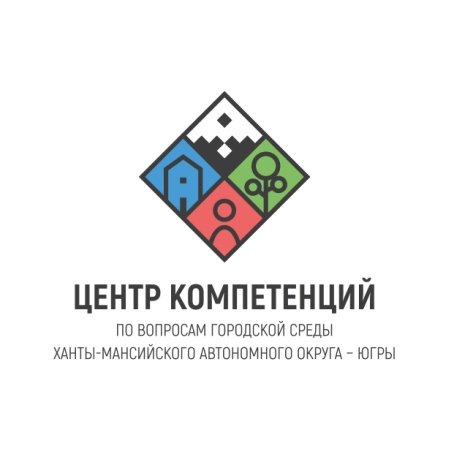 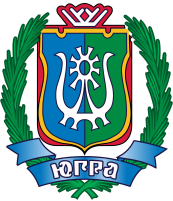 ПРЕЗЕНТАЦИЯ ПРОЕКТА«Спортивно-досуговый парк «Боровичок»»
Городское поселение Агириш/Советский район
Ханты-Мансийский автономный округ - Югра
#городаменяютсядлянас
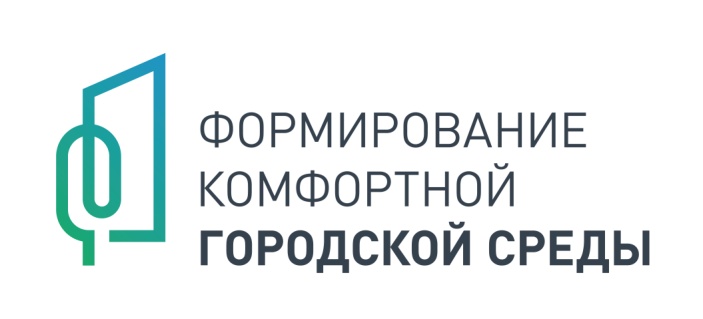 ОБЩАЯ ИНФОРМАЦИЯ
НАЗВАНИЕ ПРОЕКТА: досугово-спортивный парк «Боровичок»
МЕСТОПОЛОЖЕНИЕ: ул. Винницкая, городское поселение Агириш, Советский район, ХМАО-Югра
ИНФОРМАЦИЯ ПО ТЕКУЩЕМУ ИСПОЛЬЗОВАНИЮ: территория с лесными насаждениями
ОБОСНОВАНИЕ НЕОБХОДИМОСТИ БЛАГОУСТРОЙСТВА: на центральной территории поселения отсутствуют благоустроенные лесопарковые территории, при этом на рассматриваемой территории расположен сосновый бор и имеется опушка на которой планируется разместить игровое и спортивное оборудование, территория расположена в близи спортивного стадиона, также на территории поселения имеется дефицит детских игровых площадок. Планируемый спортивно-досуговый парк создаст территорию для всех поколений, где будет возможно коллективное и семейное занятие спортом, отдыхом.
2
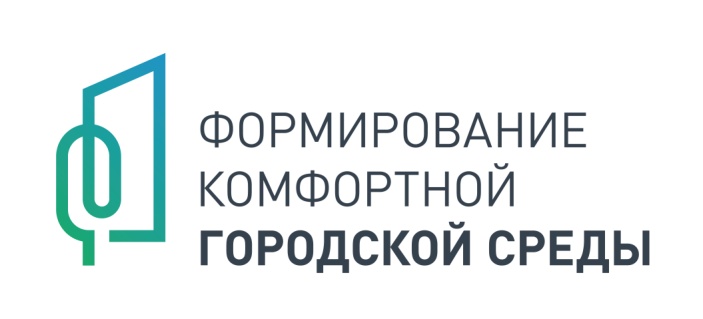 СИТУАЦИОННЫЙ ПЛАН
Вход на территорию запланирован с улицы Винницкая и расположен между сосновым бором и территории сквером защитникам отечества.
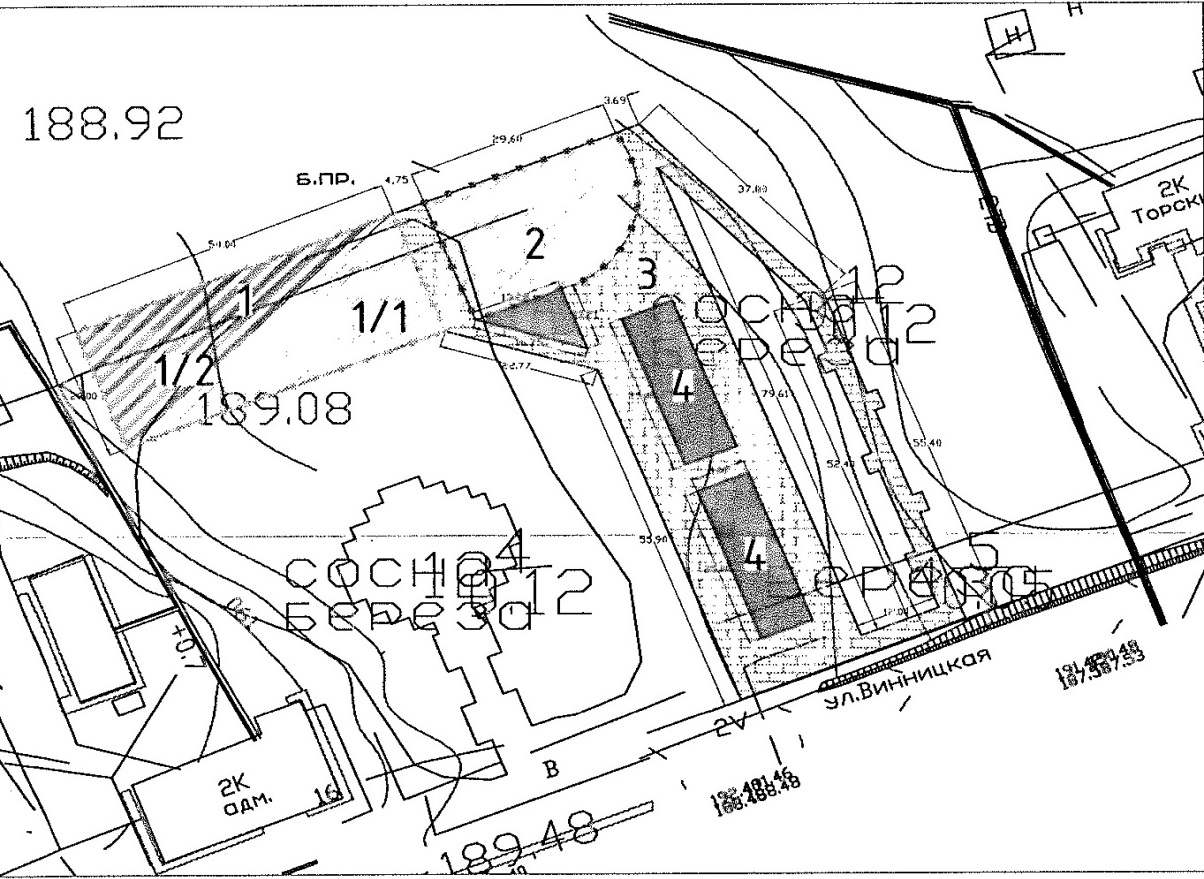 3
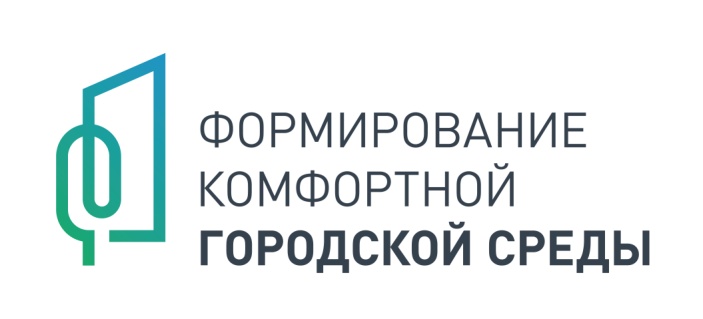 ФОТОФИКСАЦИЯ СУЩЕСТВУЮЩЕЙ СИТУАЦИИ
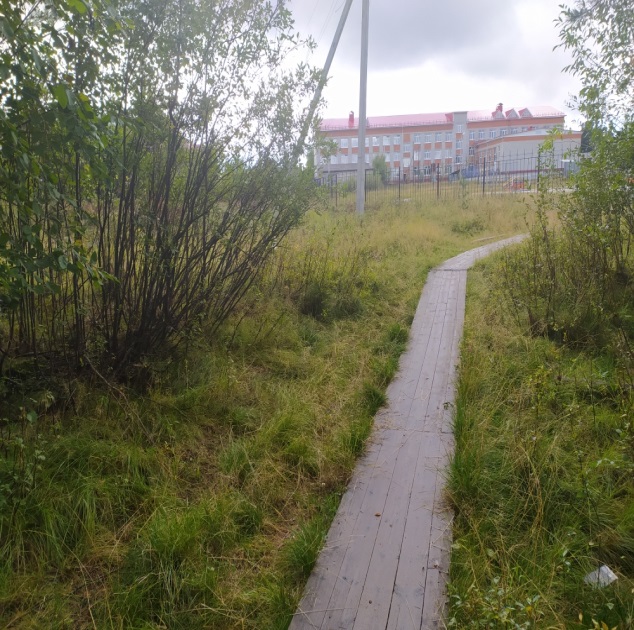 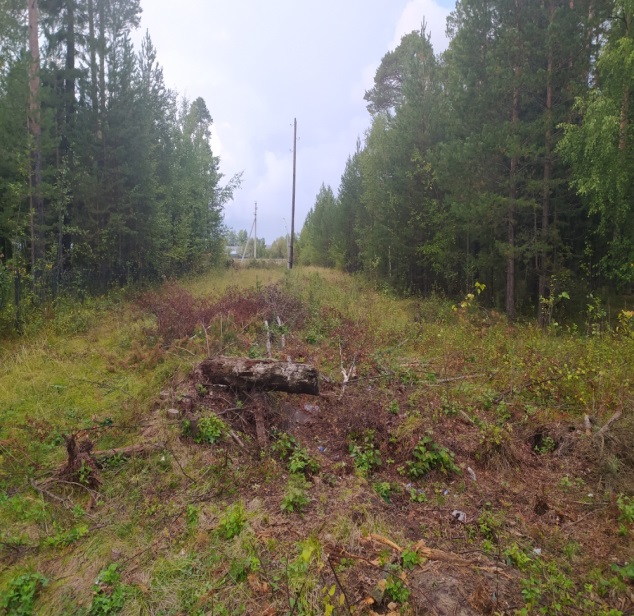 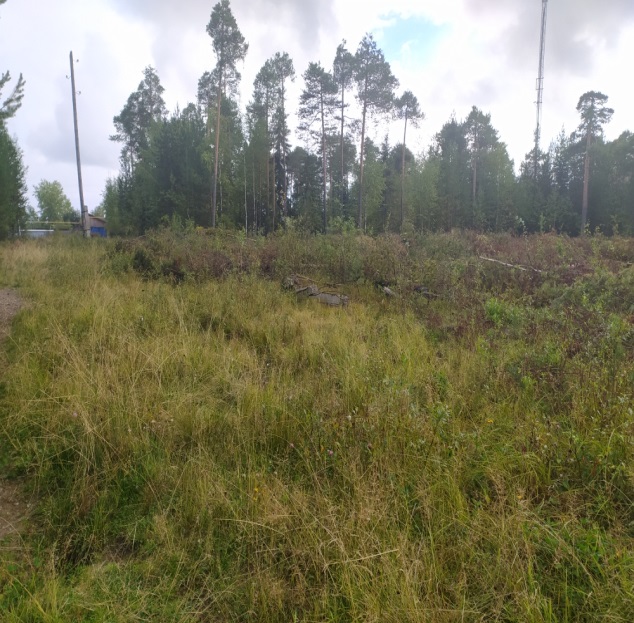 Вид с ул. Винницкая		     Вид со стороны спортивного стадиона                    Вид со стороны соснового бора
4
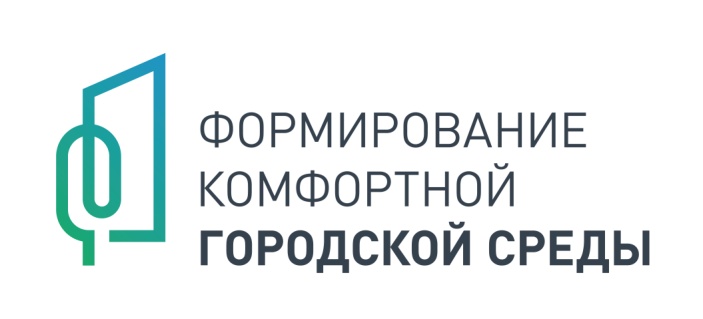 ОБЩАЯ ИНФОРМАЦИЯ
РЕКВИЗИТЫ ВЫПИСКИ ИЗ ЕГРН: Выписка из ЕГРН, содержащая информацию о праве собственности на земельный участок, входящие в границы проектирования отсутствует, поскольку планируемая для благоустройства территории относится к неразграниченным землям населённого пункта в рекреационной зоне. 

ИНФОРМАЦИЯ ОБ ОБЪЕКТАХ КАПСТРОЯ: отсутствуют

НАЛИЧИЕ ОХРАННЫХ ЗОН: отсутствуют

НАЛИЧИЕ ИНЖЕНЕРНЫХ СЕТЕЙ: отсутствуют
5
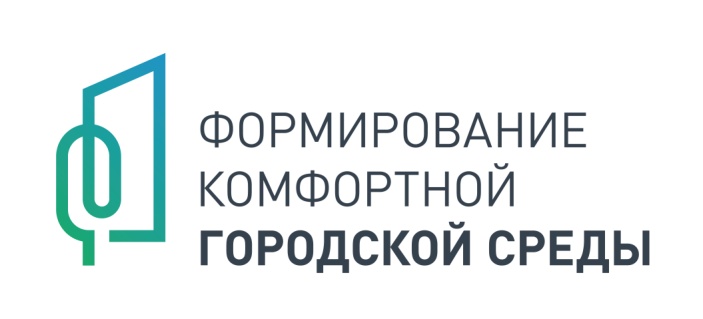 ОПИСАНИЕ КОНЦЕПТУАЛЬНЫХ И ПРОЕКТНЫХ РЕШЕНИЙ
КОНЦЕПТУАЛЬНАЯ ИДЕЯ: Спортивно-досуговый парк сочетает в себе одновременно территорию для спорта, игр и отдыха. Позволяет создать площадку для время проведения разновозрастных поколений. 

ПРОЕКТНЫЕ РЕШЕНИЯ: предусматриваются современные и функциональные элементы благоустройства, учитывается устройство покрытия из EPDM-крошки, ограждений, малых архитектурных форм.

ТЭП: реализация проекта позволит одновременно исполнить несколько вопросов местного значения: 
организация благоустройства территории поселения; 
развитие на территории поселения физической культуры и массового спорта;
создание условий для организации досуга

СРОКИ РЕАЛИЗАЦИИ: 2021-2022 г.
6
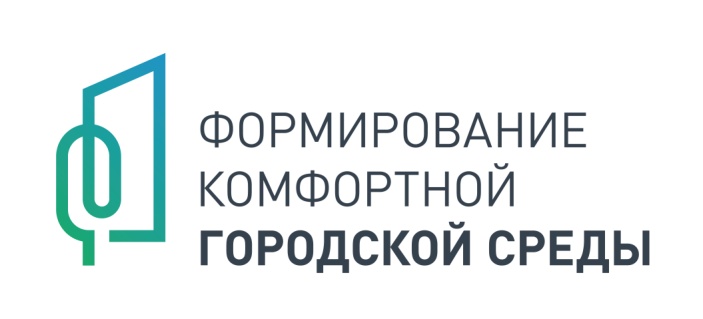 ВИЗУАЛЬНЫЕ ОБРАЗЫ И СХЕМЫ
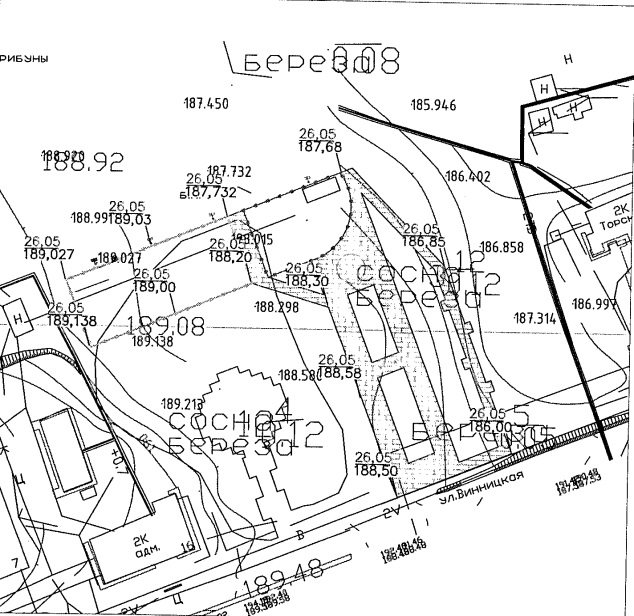 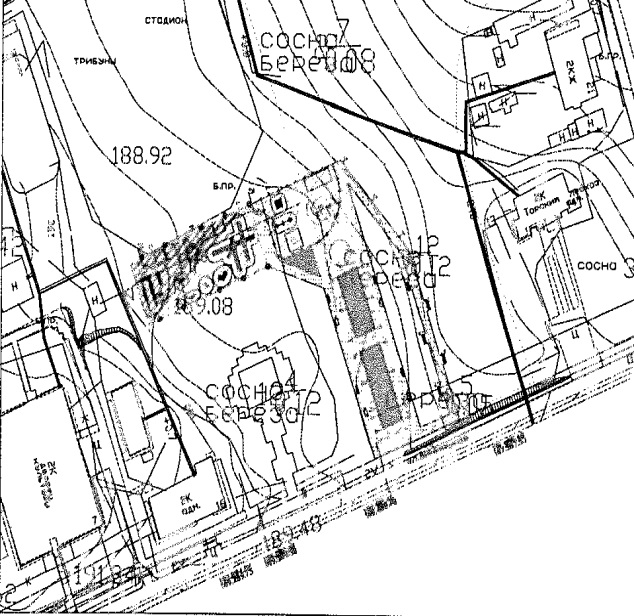 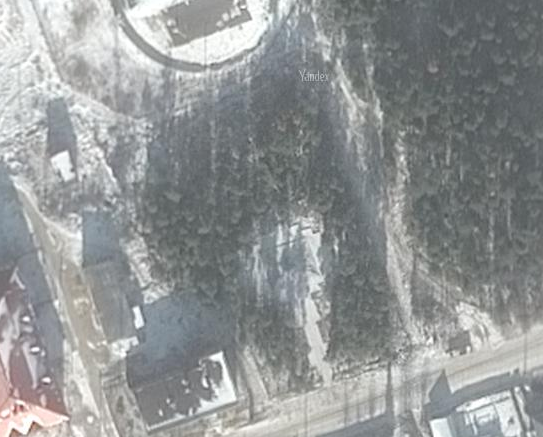 Схема расположения элементов благоустройства
План организации рельефа
Вид территории благоустройства со спутника
7
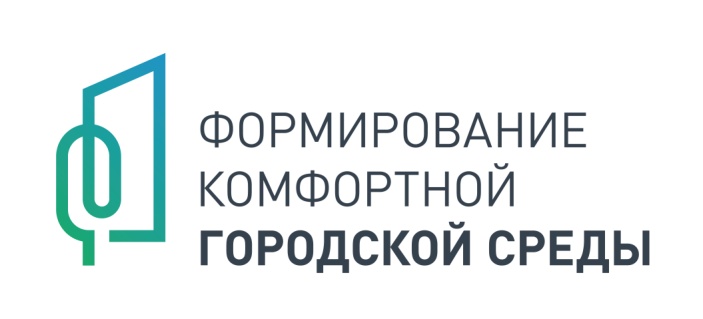 ФИНАНСИРОВАНИЕ
Комментарии
8
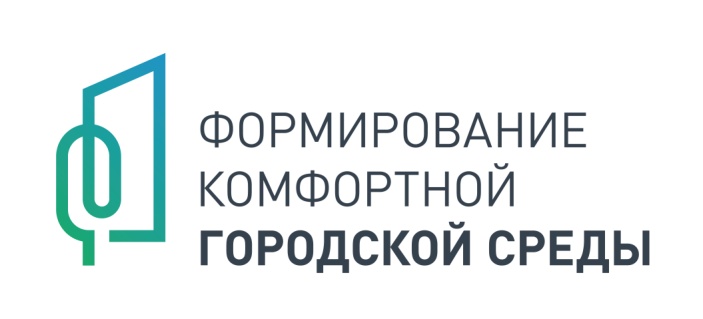 ВОВЛЕЧЕНИЕ ГРАЖДАН В БЛАГОУСТРОЙСТВО
ИНСТРУМЕНТЫ ВОВЛЕЧЕНИЯ: учреждением культуры проводятся народные субботники.

РЕЗУЛЬТАТЫ ВОВЛЕЧЕНИЯ: народные субботники позволяют поддерживать территорию лесополосы в чистом состоянии.
9
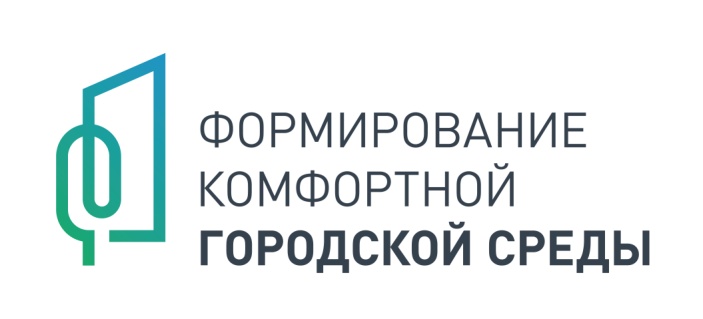 ФОТОГРАФИИ ПРОВОДИМЫХ МЕРОПРИЯТИЙ
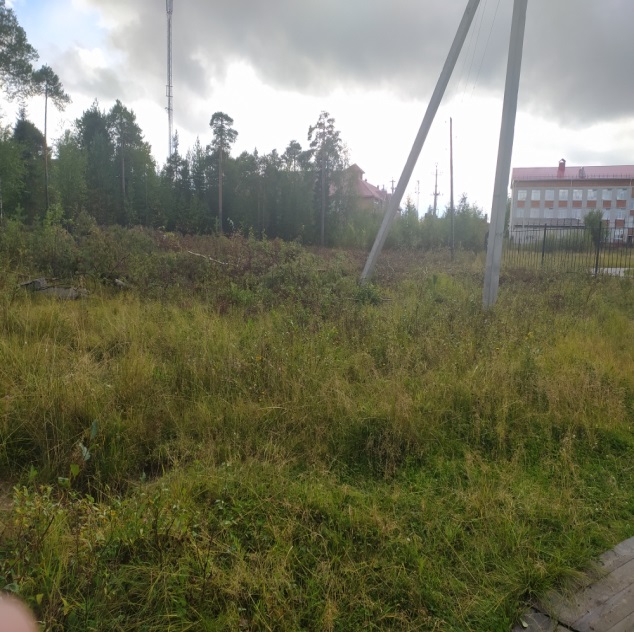 Проведена вырубка лесных насаждений
10
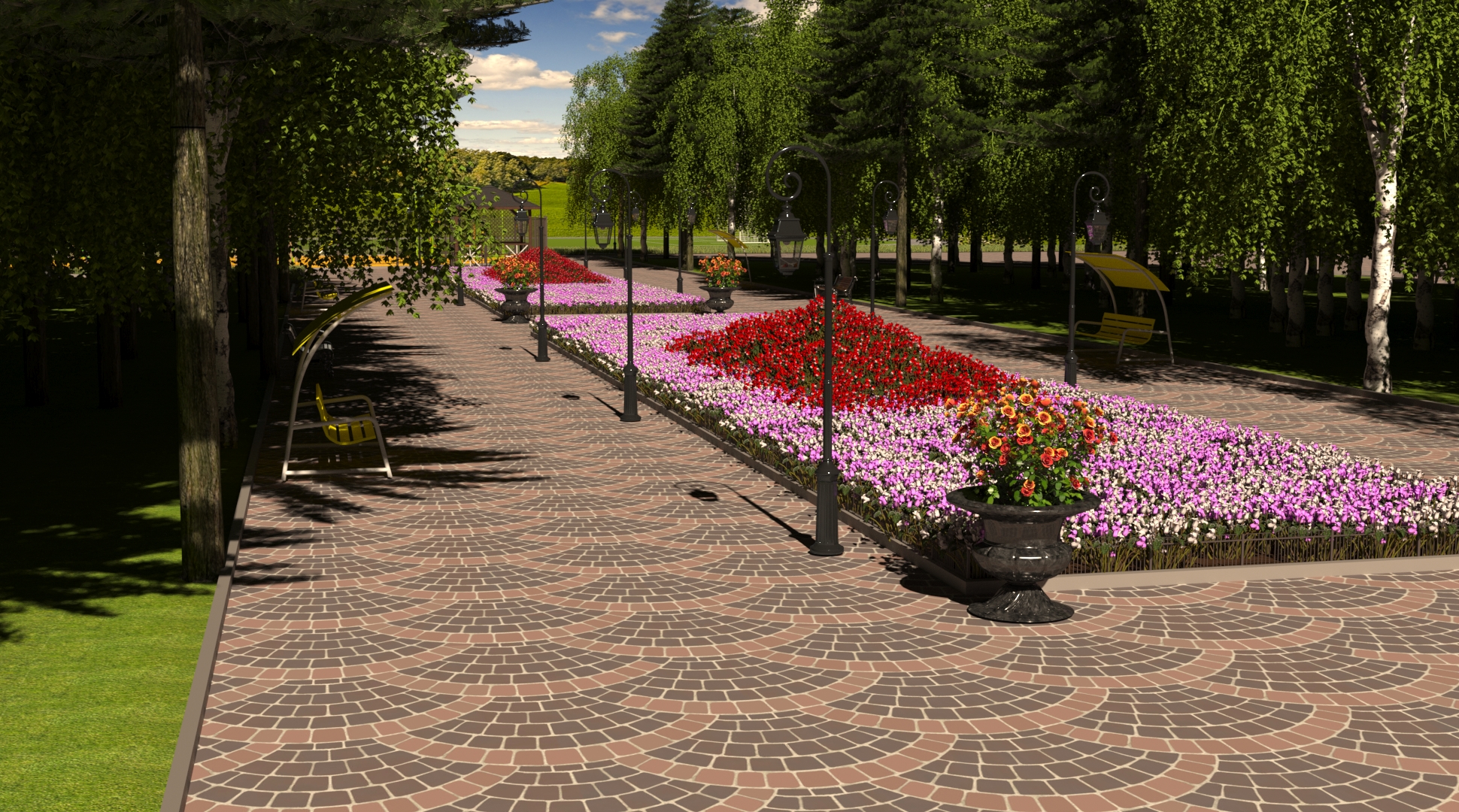 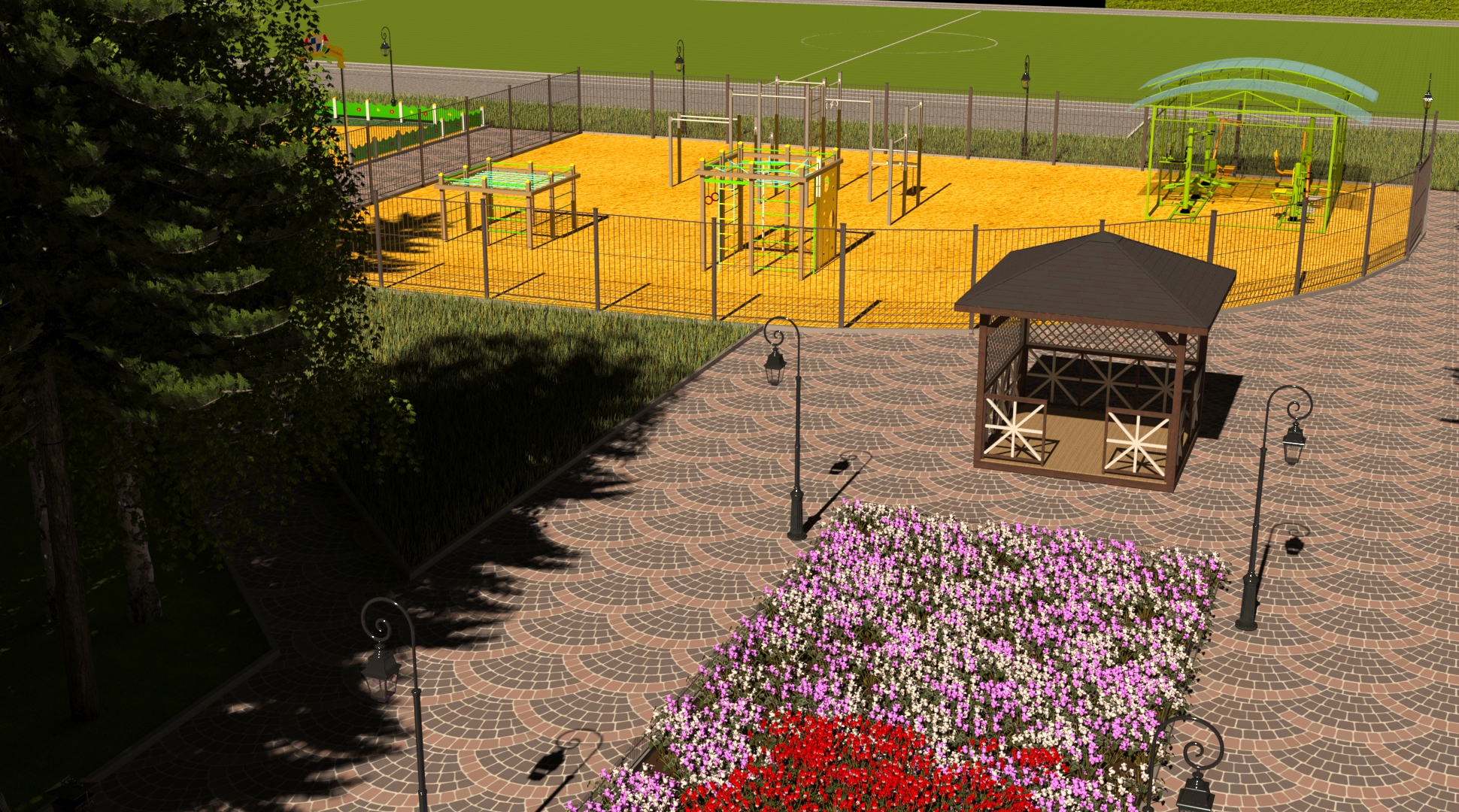 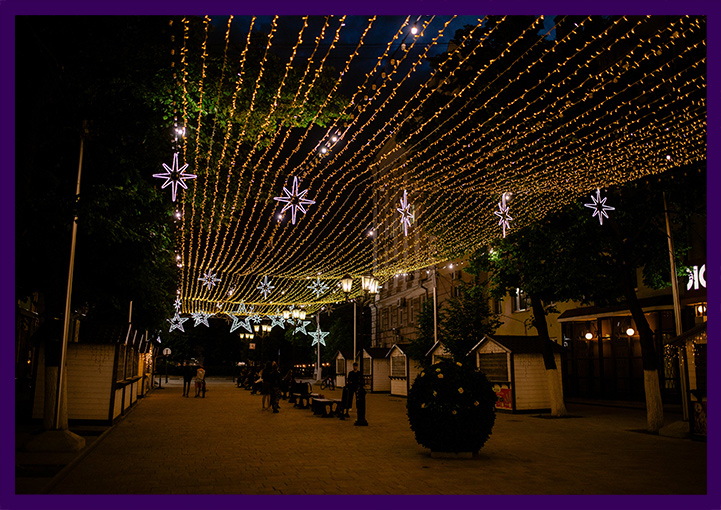